CMSC201 Computer Science I for MajorsLecture 24 – Searching and Sorting
Last Class We Covered
Hexadecimal numbers
Will be on the final exam!

Printing in color
Will not be on the final exam!
2
Any Questions from Last Time?
3
Today’s Objectives
To learn about some sorting algorithms
Bubble Sort
Selection Sort
Quicksort
To learn about searching algorithms
Linear search
Binary search
4
Sorting
5
Sorting Algorithms
Sorting algorithms put the elements of a list in a specific order

A sorted list is necessary to be able to use certain other algorithms
Like search algorithms!
There must be an order to be able to search – sorting once means we can search quickly forever
6
Sorting Algorithms
There are many different ways to sort a list
What method would you use?

Now imagine you can only look at at most two elements at a time
What method would you use now?

Computer science has a number of commonly used sorting algorithms
7
Bubble Sort
8
Bubble Sort Algorithm
Let’s take a look at a common sorting method!

We look at the first pair of items in the list, and if the first one is bigger than the second one, we swap them
Then we look at the second and third one and put them in order, and so on
Once we hit the end of the list, we start over at the beginning
Repeat until the list is sorted!
9
Bubble Sort Example
[ 4, 8, 1, 10, 13, 14, 6]

First pass:
4 and 8 are in order
8 and 1 should be swapped:
[ 4, 1, 8, 10, 13, 14, 6]

8 and 10 are in order
10 and 13 are in order
13 and 14 are in order
6 and 14 should be swapped:
[ 4, 1, 8, 10, 13, 6, 14]
10
Bubble Sort Example (Cont)
[ 4, 1, 8, 10, 13, 6, 14]

Second pass:
4 and 1 should be swapped:
[ 1, 4, 8, 10, 13, 6, 14]

4 and 8 are in order
8 and 10 are in order
10 and 13 are in order
13 and 6 should be swapped:
[ 1, 4, 8, 10, 6, 13, 14]
13 and 14 are in order
11
Bubble Sort Example (Cont)
[ 1, 4, 8, 10, 6, 13, 14]

Third pass:
10 and 6 should be swapped:
[ 1, 4, 8, 6, 10, 13, 14]

Fourth pass:
8 and 6 should be swapped:
[ 1, 4, 6, 8, 10, 13, 14]
12
Bubble Sort Video
Video from https://www.youtube.com/watch?v=lyZQPjUT5B4
13
Selection Sort
14
Selection Sort Algorithm
Here is a very simple way of sorting a list:

Find the smallest number in a list
Move that to the end of a new list
Repeat until the original list is empty

Unfortunately, it’s also pretty slow!
15
Selection Sort Video
Video from  https://www.youtube.com/watch?v=Ns4TPTC8whw
16
Quicksort
17
Quicksort Algorithm
Here’s one more method:
Start with any number (the first one works)
Put everything less than that number on the left of it and everything greater than it on the right of it
Quicksort the left side and the right side

Does this method remind you of anything?
18
Quicksort Video
Video from https://www.youtube.com/watch?v=ywWBy6J5gz8
19
Search
20
Motivations for Searching
Want to know if something exists
Python can do this for us!

Want to know where something exists
Python can actually do this for us too!
raceWinners.index("#718")

But how does Python does this?
21
Exercise: find()
Write a function that takes a list and a variable and returns the index of the variable in the list
If it’s not found, return -1
You can’t use .index()!

def find(searchList, var)
22
Exercise: find() Solution
def find(searchList, var):
    for i in range(len(searchList)):
        if searchList[i] == var:
            return i

    # outside the loop, means that
    # we didn't find the variable
    return -1
23
Linear Search
You just programmed up a search function!

This algorithm is called linear search
It’s a common, fundamental algorithm in CS

It’s especially useful when our information isn’t in a sorted order
But it isn’t very fast
24
Searching Sorted Information
Now, imagine we’re looking for information in something sorted, like a phone book
We know someone’s name (it’s our “variable”), and want to find their number in the book

What is a good method for locating their phone number?
Think about how a person would do this
25
Algorithm in English
Open the book midway through.  
If the person’s name is on the page you opened to
You’re done!  
If the person’s name is after the page you opened to
Tear the book in half, throw the first half away and repeat this process on the second half
If the person’s name is before the page you opened to
Tear the book in half, throw the second half away and repeat this process on the first half
This is rough on the phone book, but you’ll find the name!
26
Binary Search
27
Binary Search
The algorithm we just demonstrated is better known as binary search

Binary search is a divide and conquer algorithm
We’ve talked about these before, remember?

Binary search is only usable on sorted lists
Why?
28
Binary Search Example
Find the letter “J” using binary search
0
1
2
3
4
5
6
7
8
9
10
11
12
13
14
A
B
C
D
E
F
G
H
I
J
K
L
M
N
O
29
Binary Search Example
Find the letter “J” using binary search
0
1
2
3
4
5
6
7
8
9
10
11
12
13
14
A
B
C
D
E
F
G
H
I
J
K
L
M
N
O
30
Binary Search Example
Find the letter “J” using binary search
0
1
2
3
4
5
6
7
8
9
10
11
12
13
14
A
B
C
D
E
F
G
H
I
J
K
L
M
N
O
31
Binary Search Example
Find the letter “J” using binary search
0
1
2
3
4
5
6
7
8
9
10
11
12
13
14
A
B
C
D
E
F
G
H
I
J
K
L
M
N
O
32
Binary Search Example
Find the letter “G” using binary search
0
1
2
3
4
5
6
7
8
9
10
11
12
13
14
A
B
C
D
E
F
G
H
I
J
K
L
M
N
O
33
Solving Binary Search
Binary search is a problem that can be broken down into 
Something simple (breaking a list in half)
A smaller version of the original problem (searching that half of the list)

That means we can use ...
recursion!
34
Time for…
LIVECODING!!!
35
Exercise: Recursive Binary Search
Write a recursive binary search!

To make the problem slightly easier, make it “checking to see if something is in a sorted list”
Simply return True or False to answer this

If there’s no “middle” of the list, we’ll just look at the lower of the two “middle” indexes
36
Exercise: Recursive Binary Search
Write a recursive binary search!
Remember to ask yourself:
What is our base case(s)?
What is the recursive step?

def binarySearch(theList, item):

A hint: in order to get the number at the middle of the list, use this bit of code:		myList[len(theList) // 2]
37
Daily CS History
Mark Dean
Holds 3 of 9 patents for the IBM PC
Part of team that developed the ISA bus (used to connect I/O devices)
Led design of the 1-gigahertz chip
Computing visionary
Predicted the tablet computer in 1999
https://web.archive.org/web/20121020094411/http://www.usnews.com/usnews/culture/articles/000103/archive_034033.htm
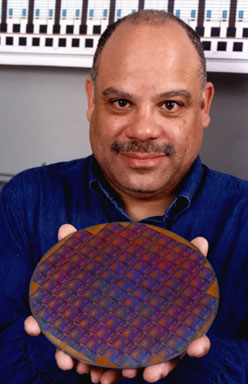 38
[Speaker Notes: Early in the next century, Dean hopes his new concoction, which he says is "in the idea and invention stage," will be ready for the public: a sleek tablet that is magazine-size, inexpensive, programmable, and voice-activated. He expects his unnamed dream pad, which will run on a 24-hour battery, to provide everything a PC does, including streaming audio and video, word processing, and spreadsheets. It will even have a port for old fogies who can't give up their keyboards. And it will wirelessly put the Internet and other information at your fingertips.]
Announcements
Project 3 is due on Friday, May 11th

Assignments out now
Survey #3
Final exam metacognition quiz out on BB same day

Course evaluations also out, please complete

Final exam is Friday, May 18th from 6 to 8 PM
39
Final Exam Locations
Find your room ahead of time!

Engineering 027 - Sections 8, 9, 10, 11, 12
						   Section  6

Meyerhoff 030 - Sections 2, 3, 4, 5
						 Sections 14, 15, 16, 17, 30
40
Image Sources
Sorting video screenshots:
Bubble sort:
https://www.youtube.com/watch?v=lyZQPjUT5B4
Selection sort:
https://www.youtube.com/watch?v=Ns4TPTC8whw
Quicksort:
https://www.youtube.com/watch?v=ywWBy6J5gz8

Mark Dean:
http://www.blackpast.org/aah/dean-mark-1957
http://www.blackpast.org/files/blackpast_images/Mark_Dean__Stanford_University_News_Archive_.jpg
41